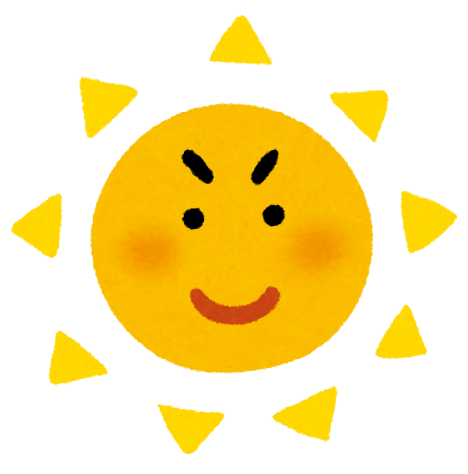 六年級自然科授課計畫
授課老師:王鵬淵
聯絡方式: 0978236752
授課班級:601~603
使用教材:康軒版
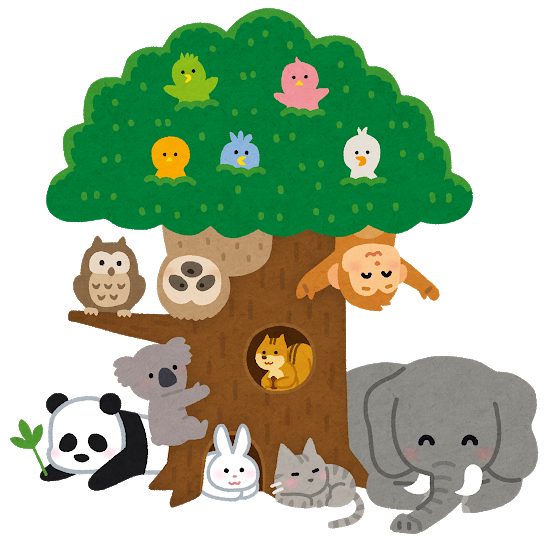 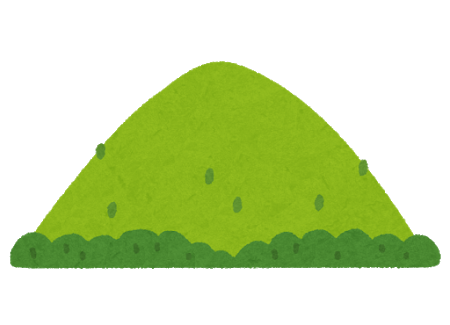 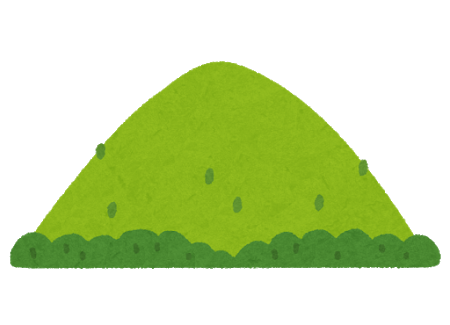 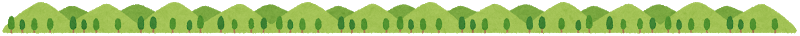 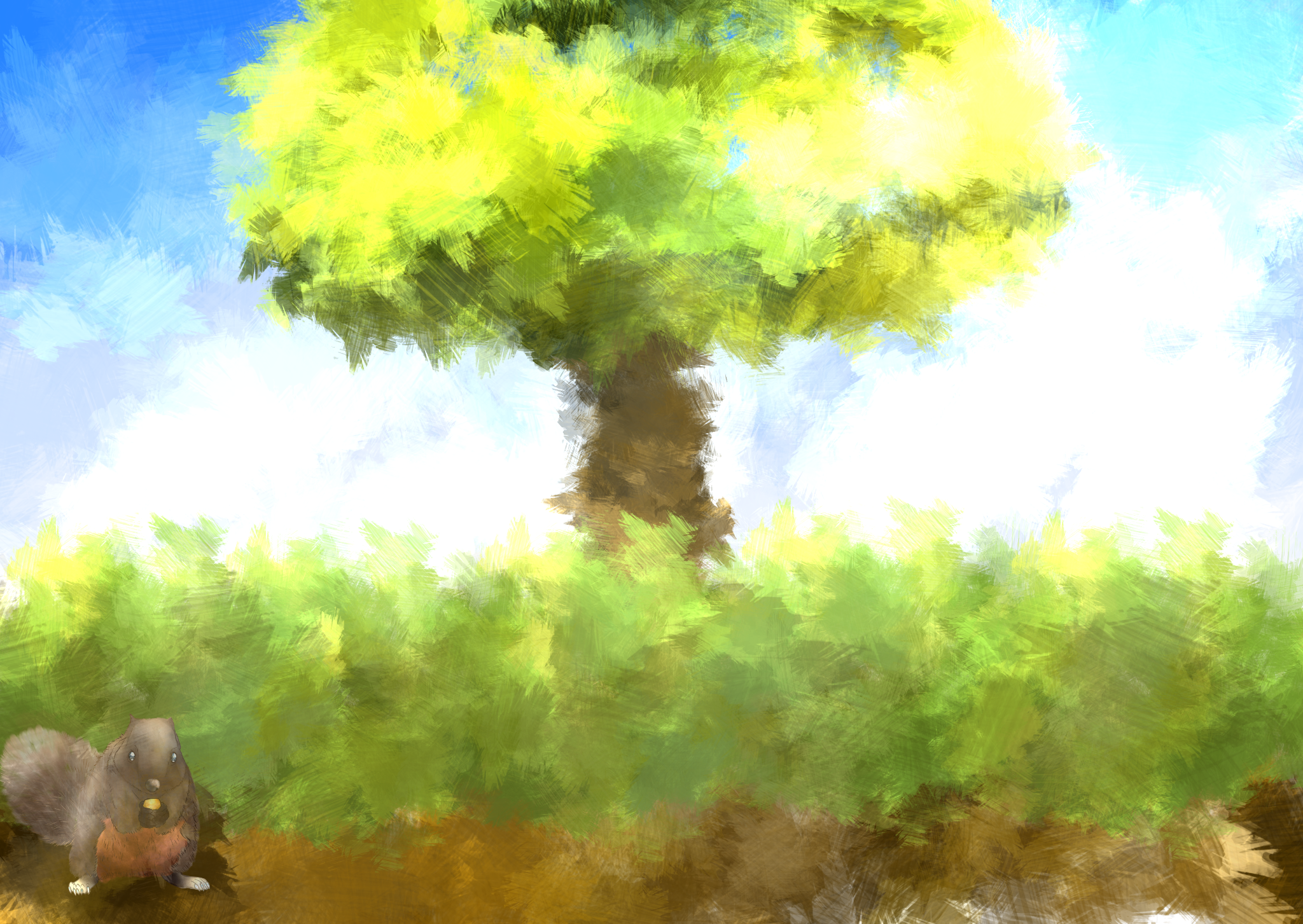 課程架構
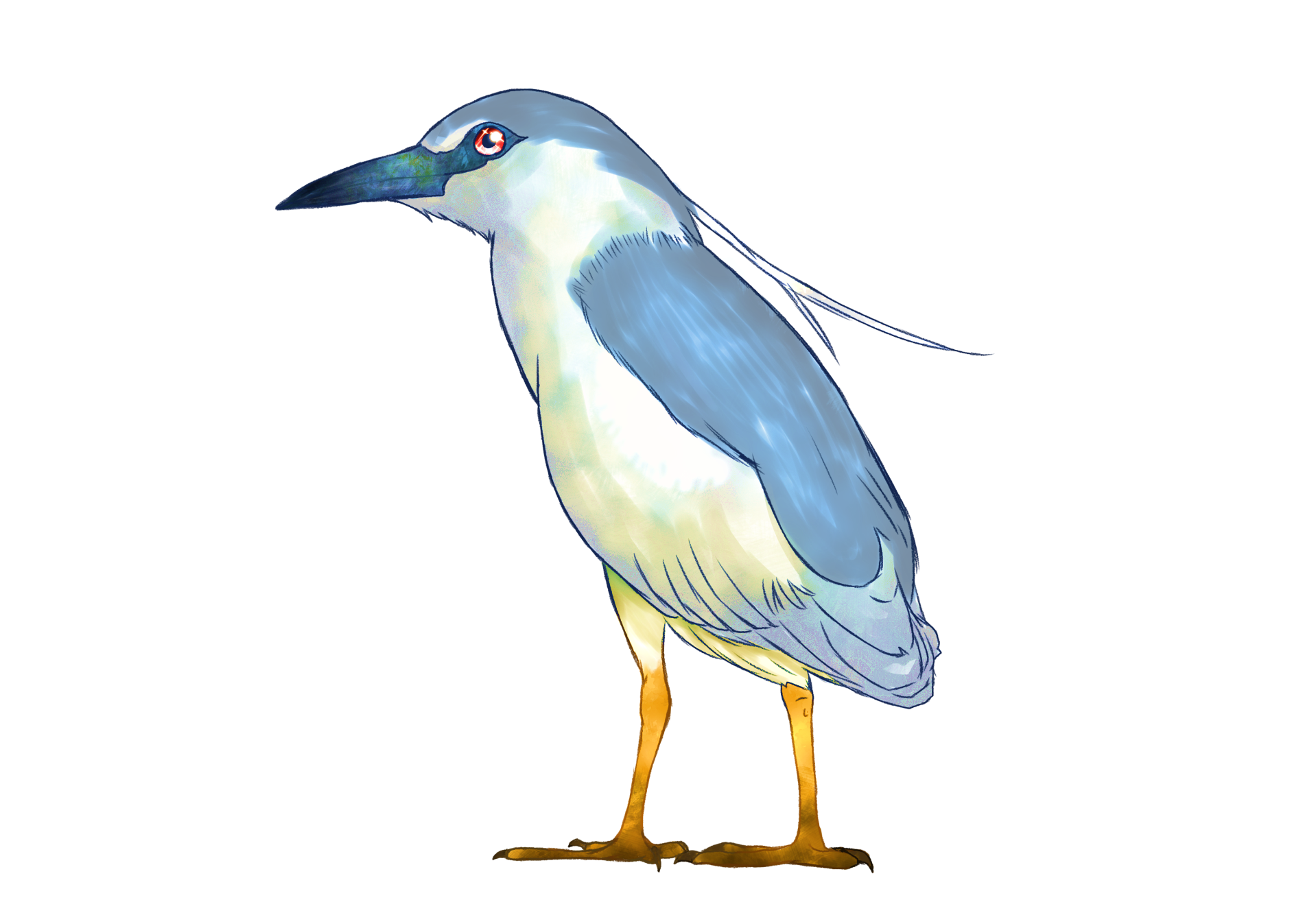 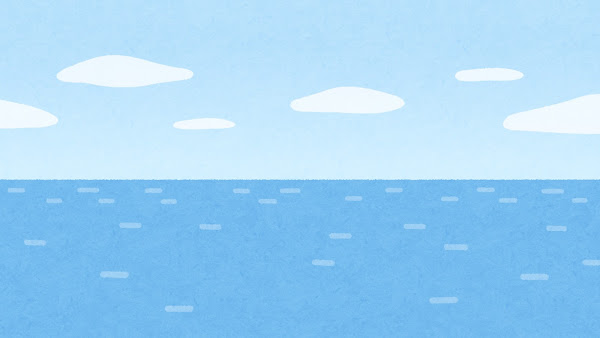 第一單元 天氣的變化-課程目標
1.認識大氣中有雲、霧、雨、雪、露、霜等液態或液態的水。
2.透過實驗操作、利用水蒸氣的溫度變化和線香的煙粒，模擬雲和霧。
3.了解大自然中水循環的過程。
4.觀察衛星雲圖、了解當時的天氣狀況。
5.認識地面天氣圖中高低氣壓及等壓線之意義。
6.認識暖冷氣團及交界處行程之封面類型。
7.觀察颱風衛星雲圖及行徑路線，了解颱風形成過程、路線及強度。
8.經由討論，了解停食或颱風來臨前、應做好之防颱準備。
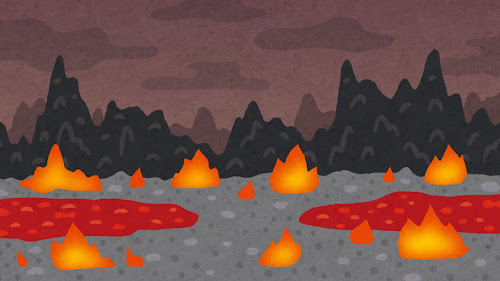 第二單元 熱對物質的影響-課程目標
1.知道物質受熱後、除溫度升高外、性質也可能產生變化、有
   些變化可恢復有些則否。
2.透過實驗認識物質三態變化和熱脹冷縮。
3.知道熱會由高溫往低溫傳播，傳播方式有傳導、對流、輻
   射。
4.察覺熱的傳播因材質不同而有阻隔或減緩熱的傳播，並將此知識運用到保溫或散熱上。
5.認識日常生或中達到包溫或散熱效果的物品或方法。
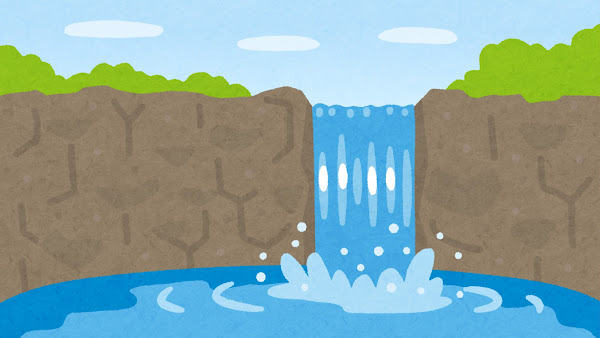 第三單元 大地的奧秘-課程目標
1.知道流水的侵蝕、搬運、堆積作用會改變地貌， 
    造成各種地形景觀。
2.知道岩石的種類，認識常見的岩石和礦物特徵 。
3.知道風化作用和土壤的行程方式。
4.培養 欣賞及愛護地形景觀的精神。
5.培養解決問題、設計實驗的能力。
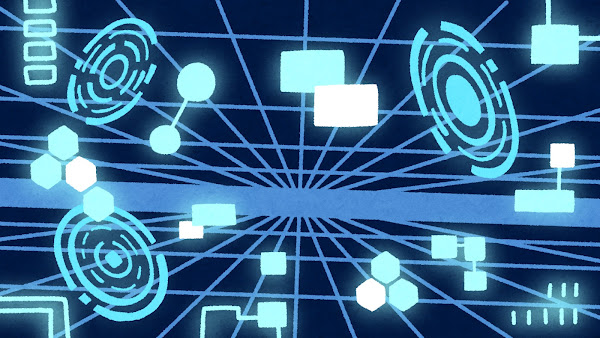 第四單元 電磁作用-課程目標
1.察覺指北針箭頭皆指向北方，並知道指北針的
   指針就是磁鐵。
2.學習製作電磁鐵，比較磁鐵與電磁鐵的特性，
   並設法增加電磁鐵的磁力。
3.知道電磁鐵在日常生活中的應用，並能利用電
    磁鐵的特性及製作玩具。
評量方式
1.平時成績(60%)
   (1)作業成績
   (2)小考成績
   (3)平時表現
   (4)實作評量
2.定期評量(40%)
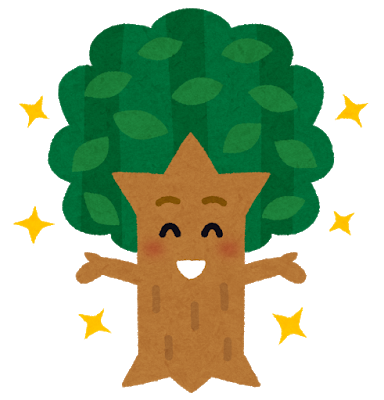 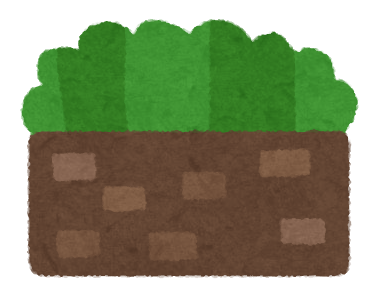 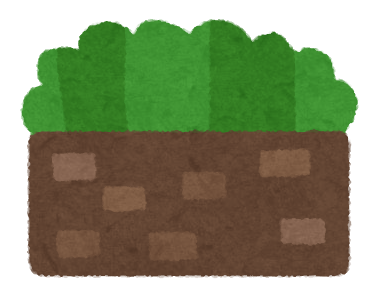 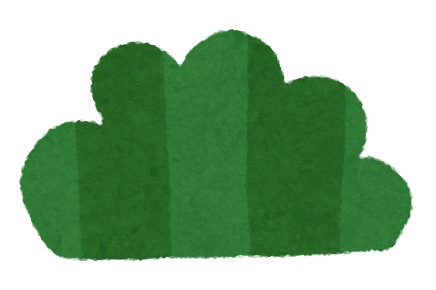 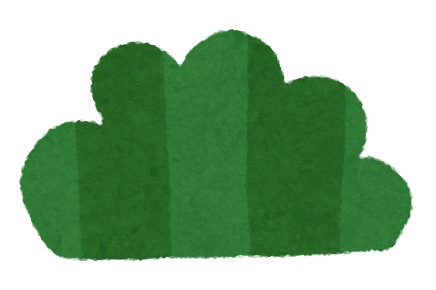 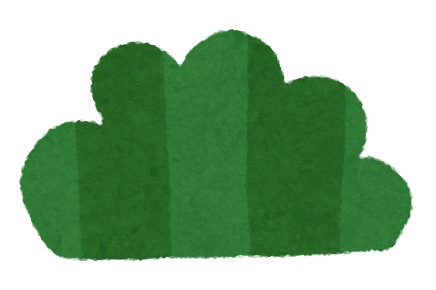 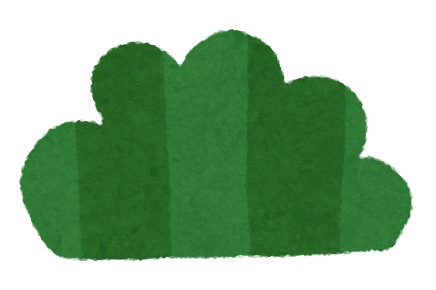 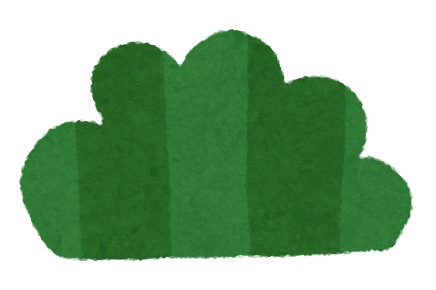 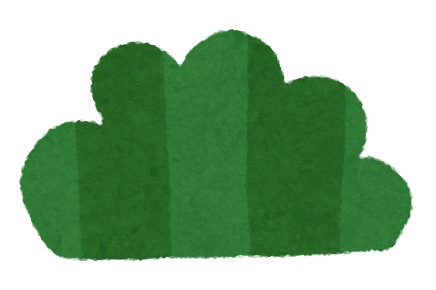 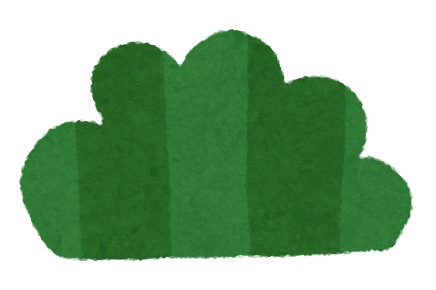 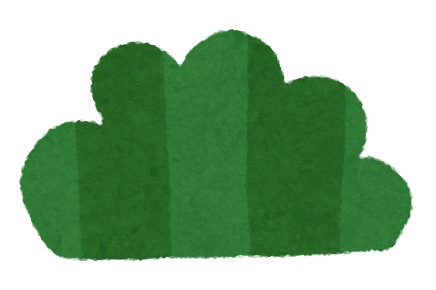 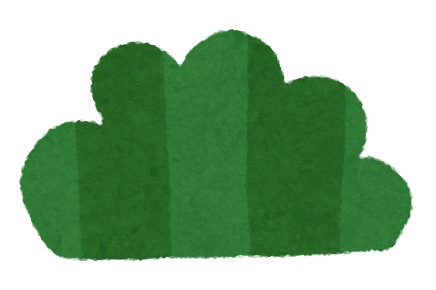 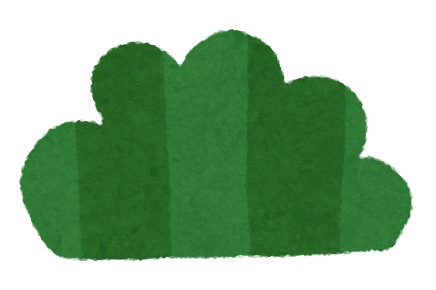 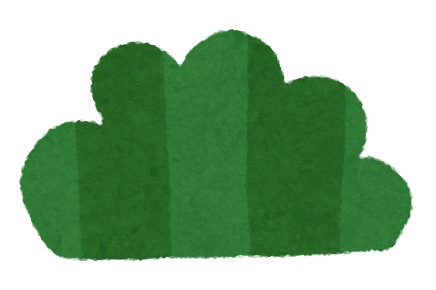 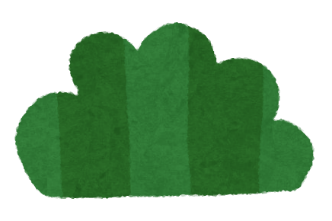 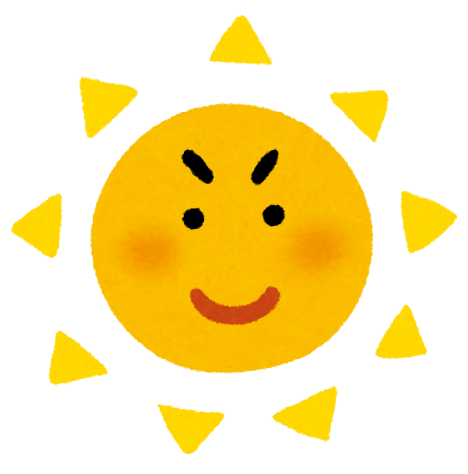 四年級自然科授課計畫
授課老師:王鵬淵
聯絡方式: 0978236752
授課班級:401~403
使用教材:康軒版
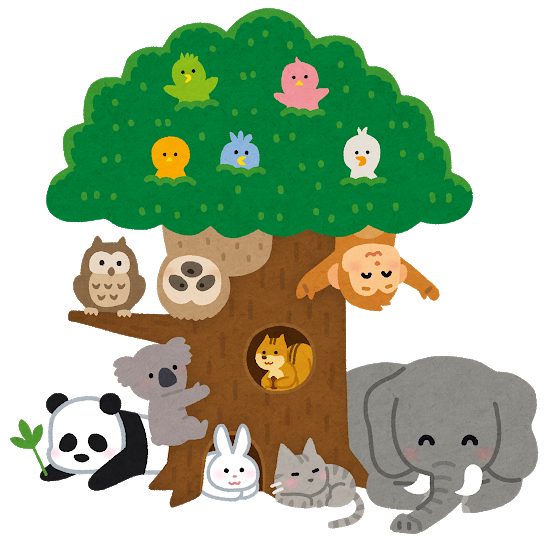 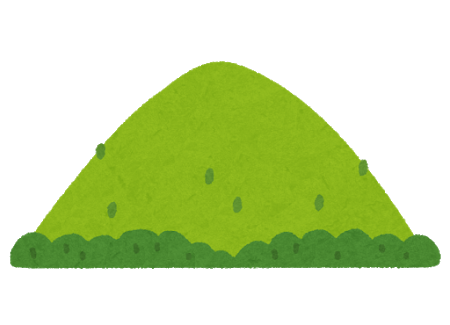 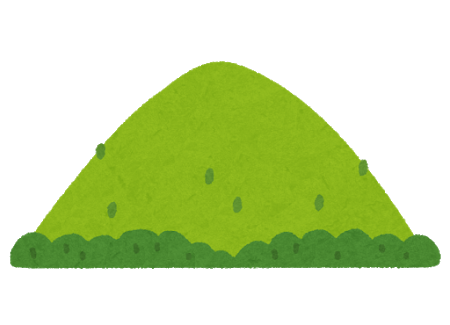 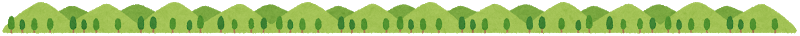